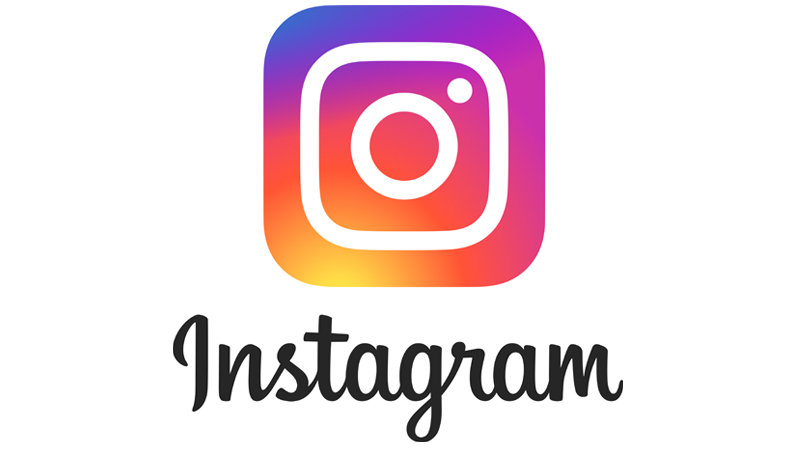 chemist
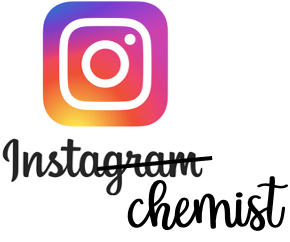 Some examples of chemists who’ve made significant contributions…
Some BIPOC Chemists:







Why? Science is not immune to systemic racism.  We’re working to counter the lack of visibility and recognition of people of colour in chemistry, including historical figures and contemporary scientists
Walter Lincoln Hawkins
Samuel P. Massie 
Percy Julian
Pimchai Chaiyen 
Choi Sookyung Gyeongsang
Gautam Radhakrishna Desiraju
Jagadish Chandra BosePrafulla Chandra Ray
Maharshi Kanada
Nagarjuna